Fundraising Possibilities That The Pandemic Taught Us
A partnership between a community foundation 
and a local AFP chapter
Kellie Chavez Greene
Vice President for Programs
Greater New Orleans Foundation

25 years as a capacity-builder and organizational development expert.

Widely known as "G-money"

Avid Sailor
Devon Turner
Director of Nonprofit Leadership & Effectiveness 
Greater New Orleans Foundation

25 years of nonprofit service with over a decade as senior, executive, and board leadership 

I      road trips!
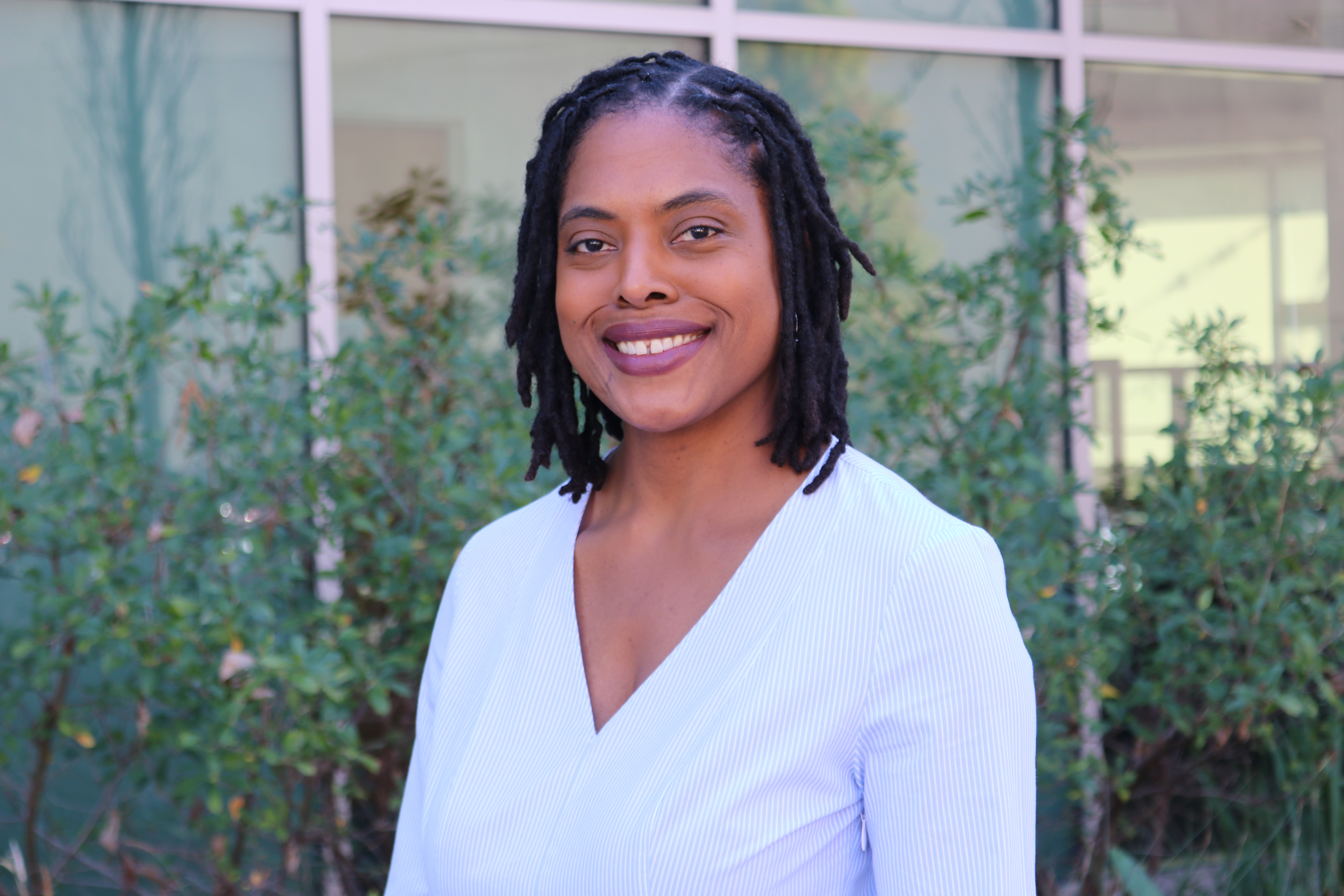 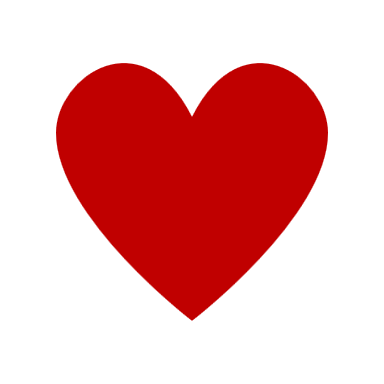 Natasha Walker, CAP® 
Director of Development and Communications
Ellis Marsalis Center for Music 	

AFP member since 2009

VP of Programs, AFP Greater New Orleans Chapter

Avid Knitter
Chantelle Pierre
Founder 
Chantelle Pierre Consulting	

AFP member since 2014

VP of IDEA, AFP Greater New Orleans Chapter

I bake when stressed, especially during Saints games.
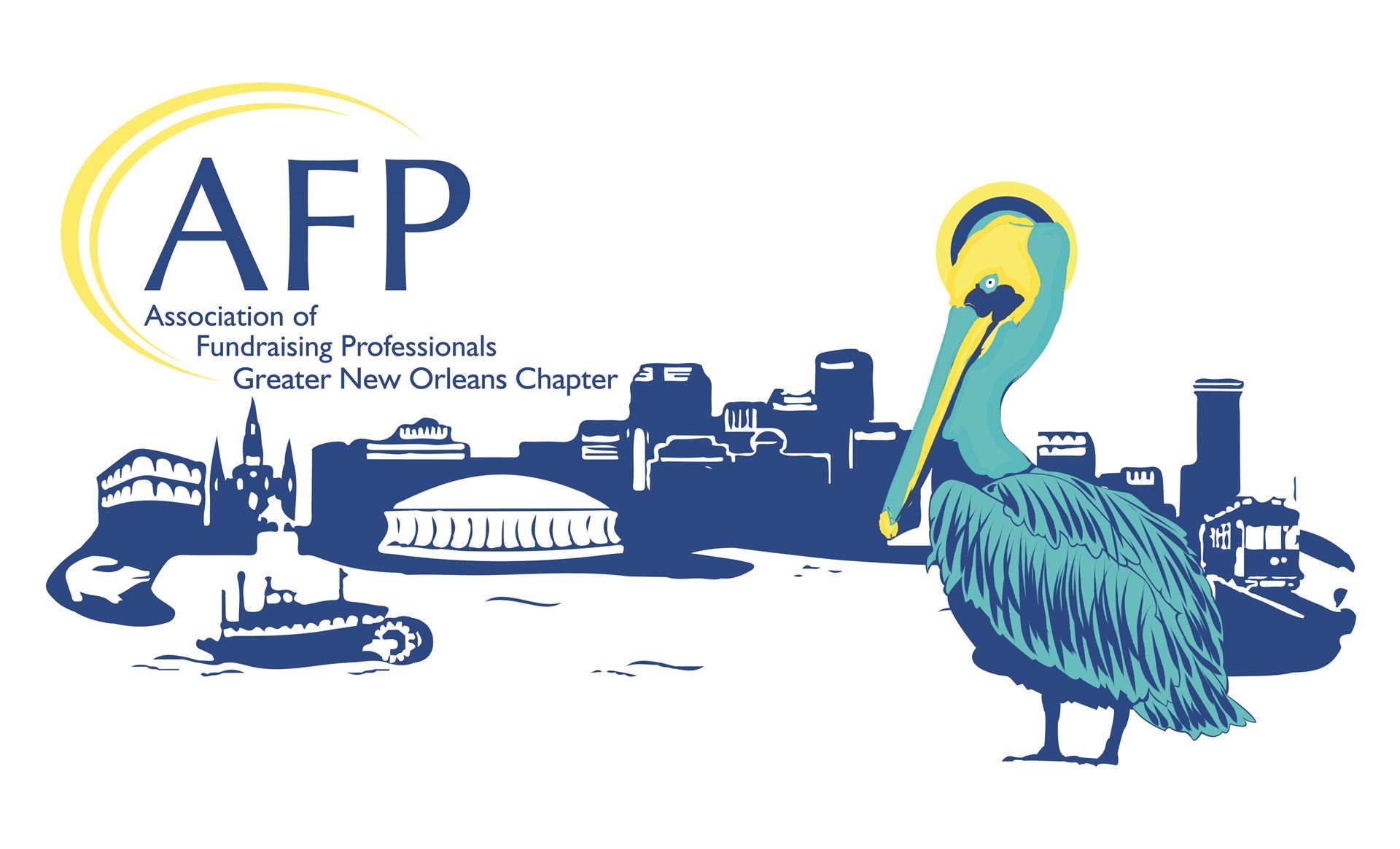 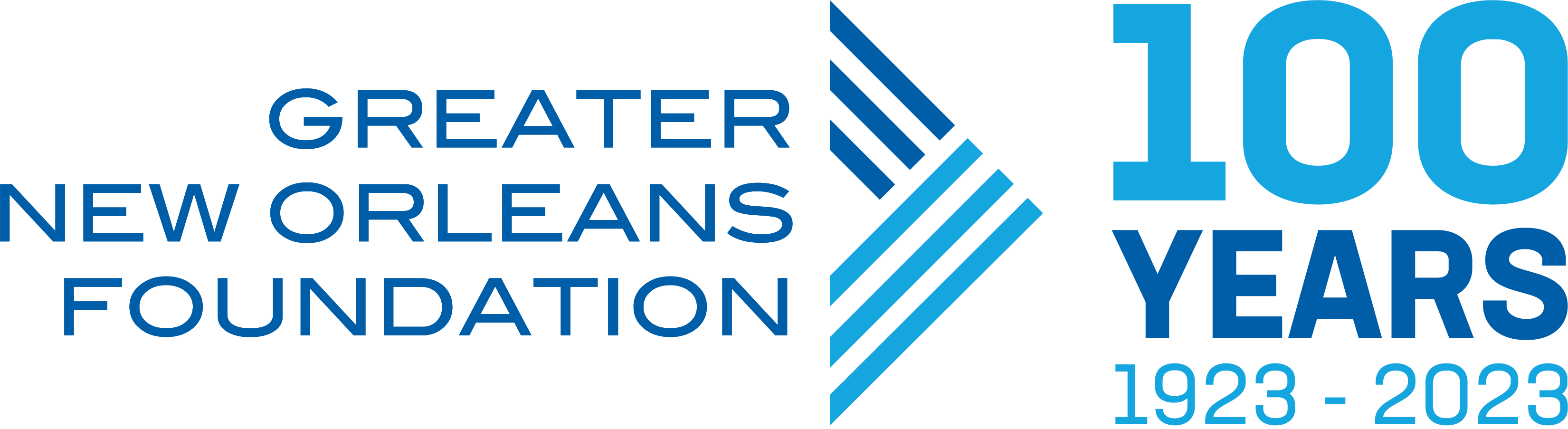 Founded in 1923
Serves 13 parishes in SE Louisiana
Provides civic leadership to help address the biggest challenges facing our region
Connects donors and fundholders to the causes that they're passionate about
Chapter established in 1980
Operational budget - $31,282
337 members
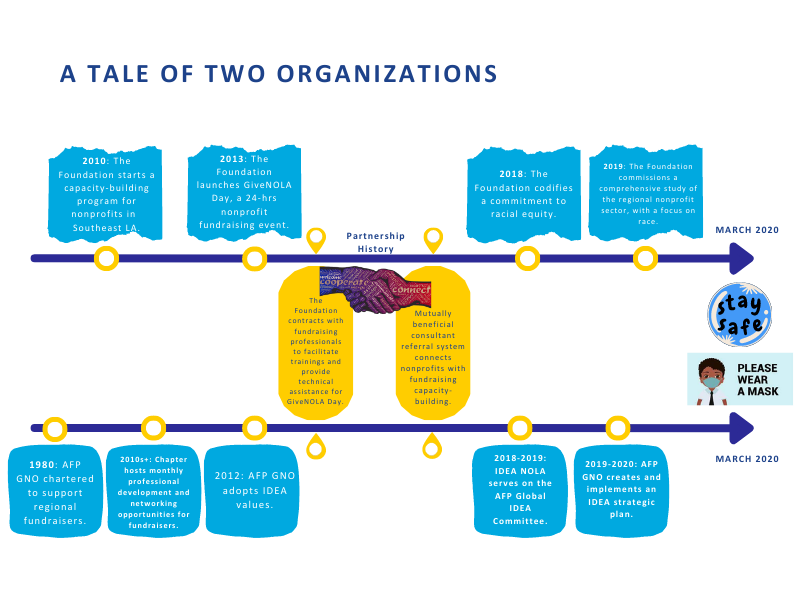 A Tale 
of Two Organizations
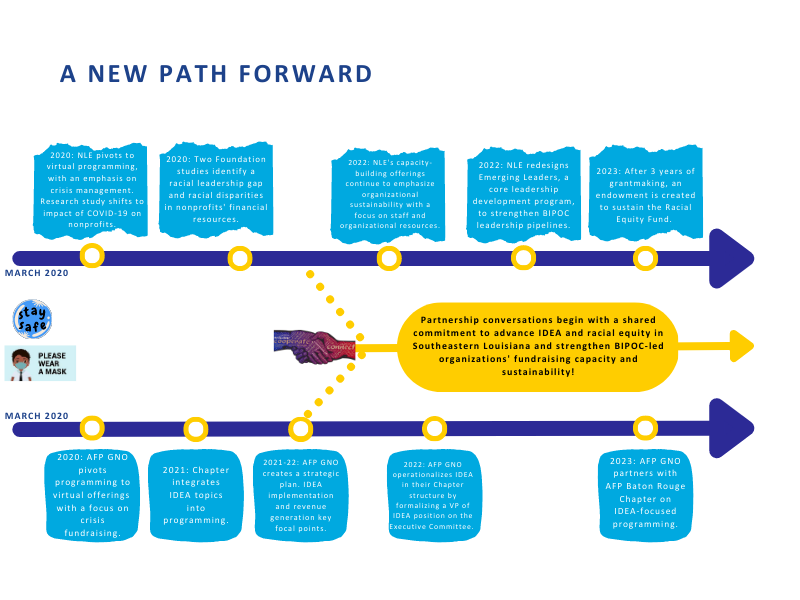 A New Path
Forward
Generating Revenue
Initiating and Developing Partnerships
Strategic Planning 
Recognizing our chapter's value
Identifying potential roadblocks
Conflict of interest
Are these roadblocks self-imposed?
Examining existing relationships
Loyal sponsors/ longtime supporters
Partnership Not a Grant
Identify the right partner
Develop a case for support
Name the value proposition
Demonstrate your impact
Use data
Demonstrate alignment
Create benefits by leveraging what you have 
Deepen relationships
The Partnership Proposition
Activity
So the people in the back can hear!
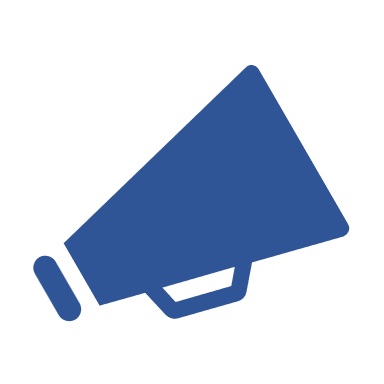 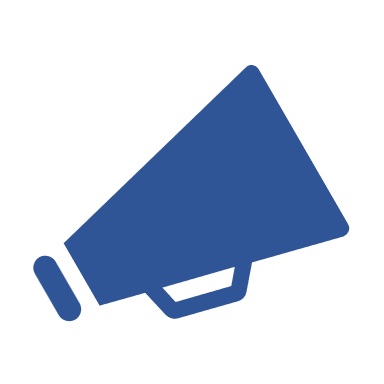 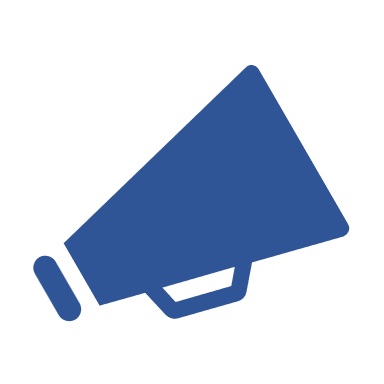 Your AFP chapter has value beyond your membership.
Acknowledge that your AFP chapter needs and deserves to thrive on its own. Fundraisers provide critial services!
Focus on the partnership, not just the grant.
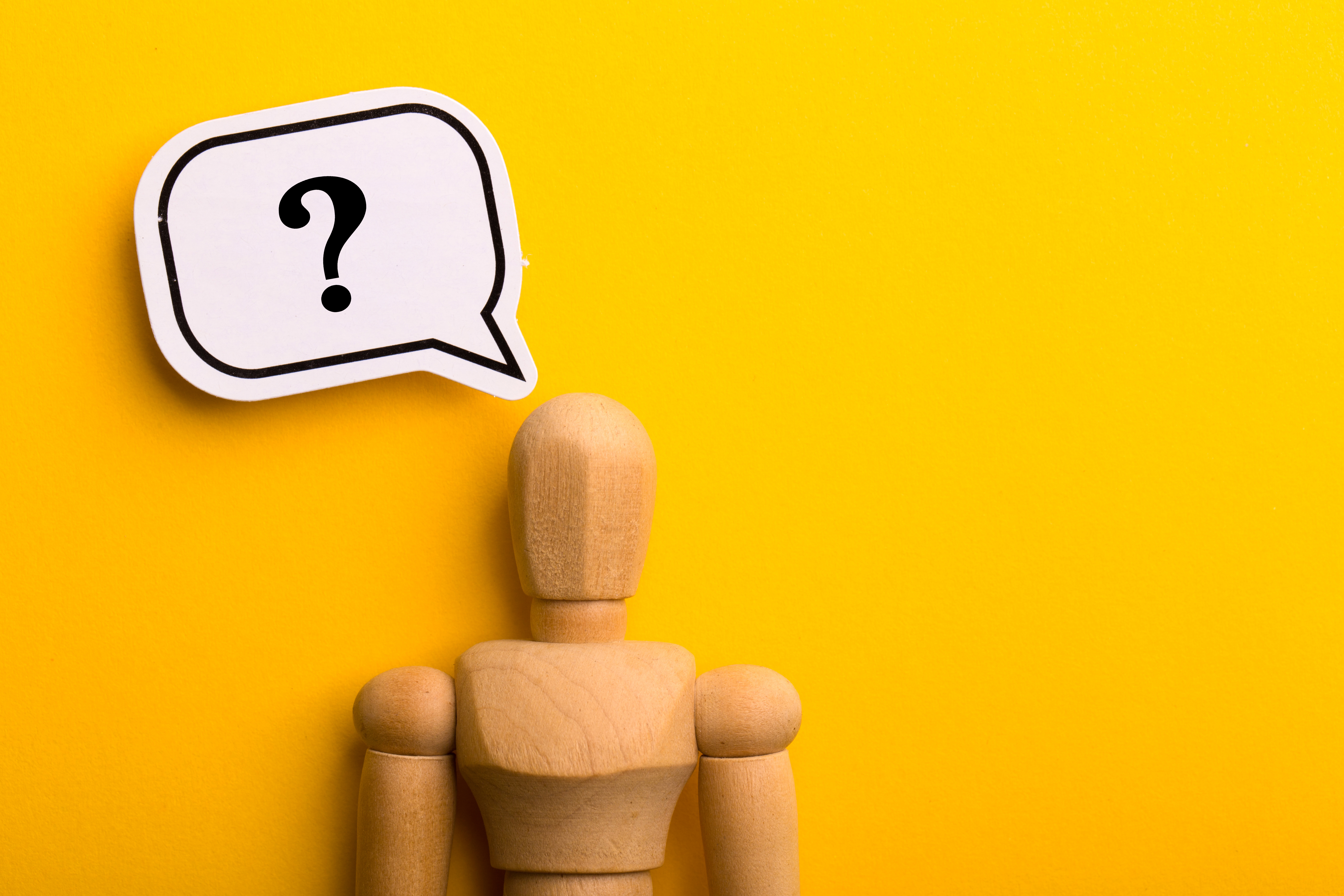